Резервирование
Хранение средств без выдачи кредитов – 
полное резервирование
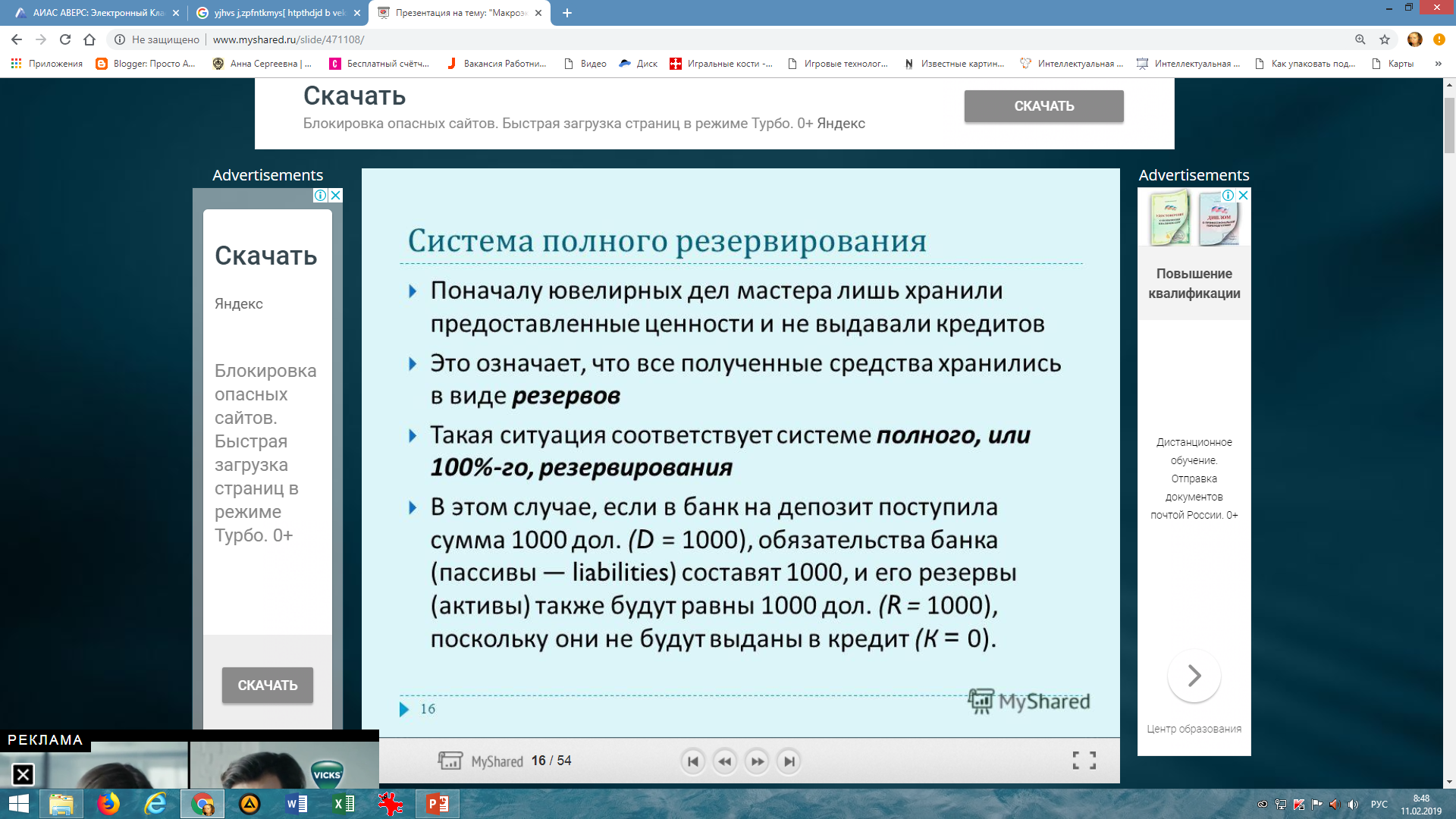 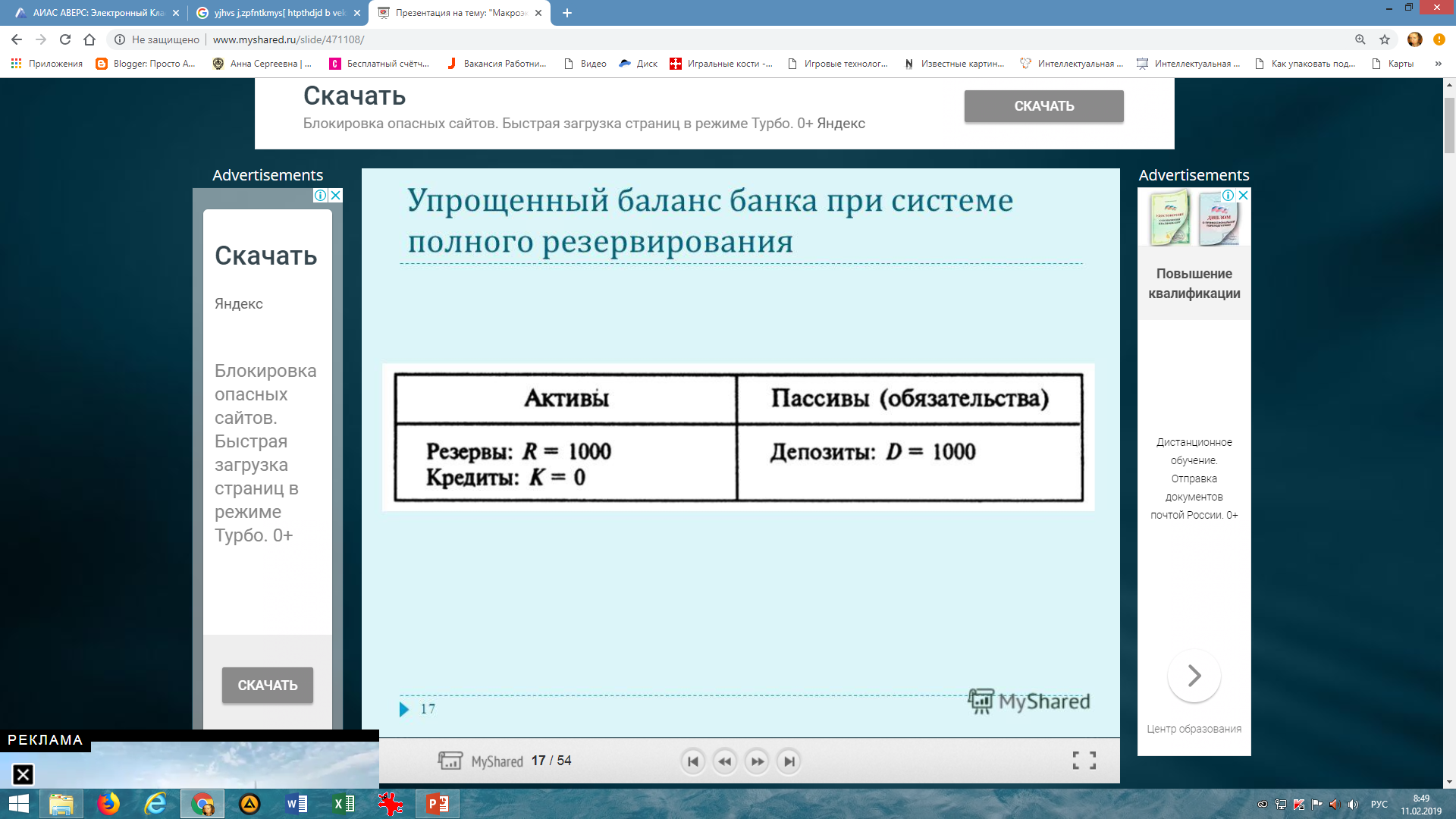 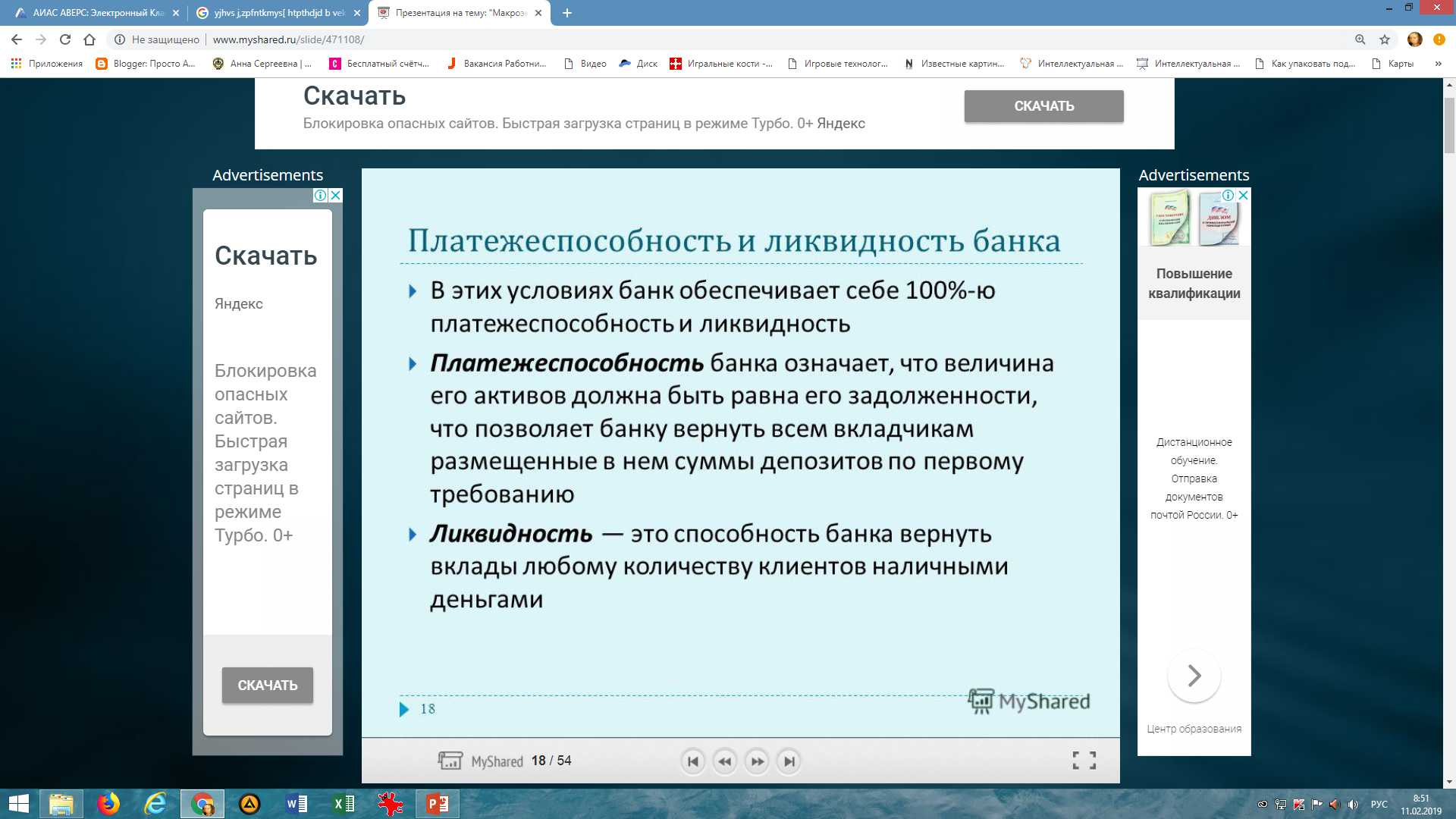 Почему банкам необходимо выдавать кредиты?
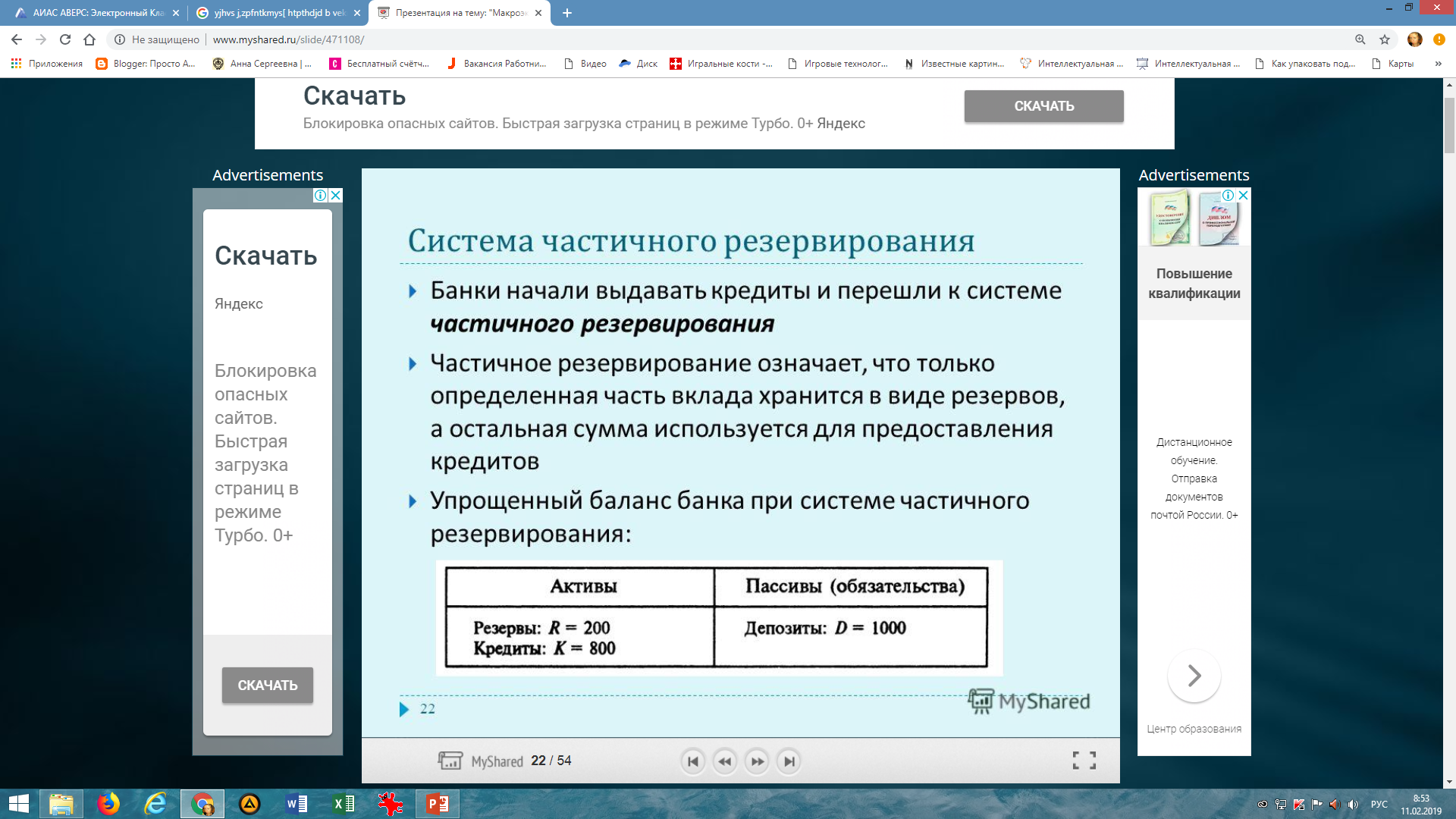 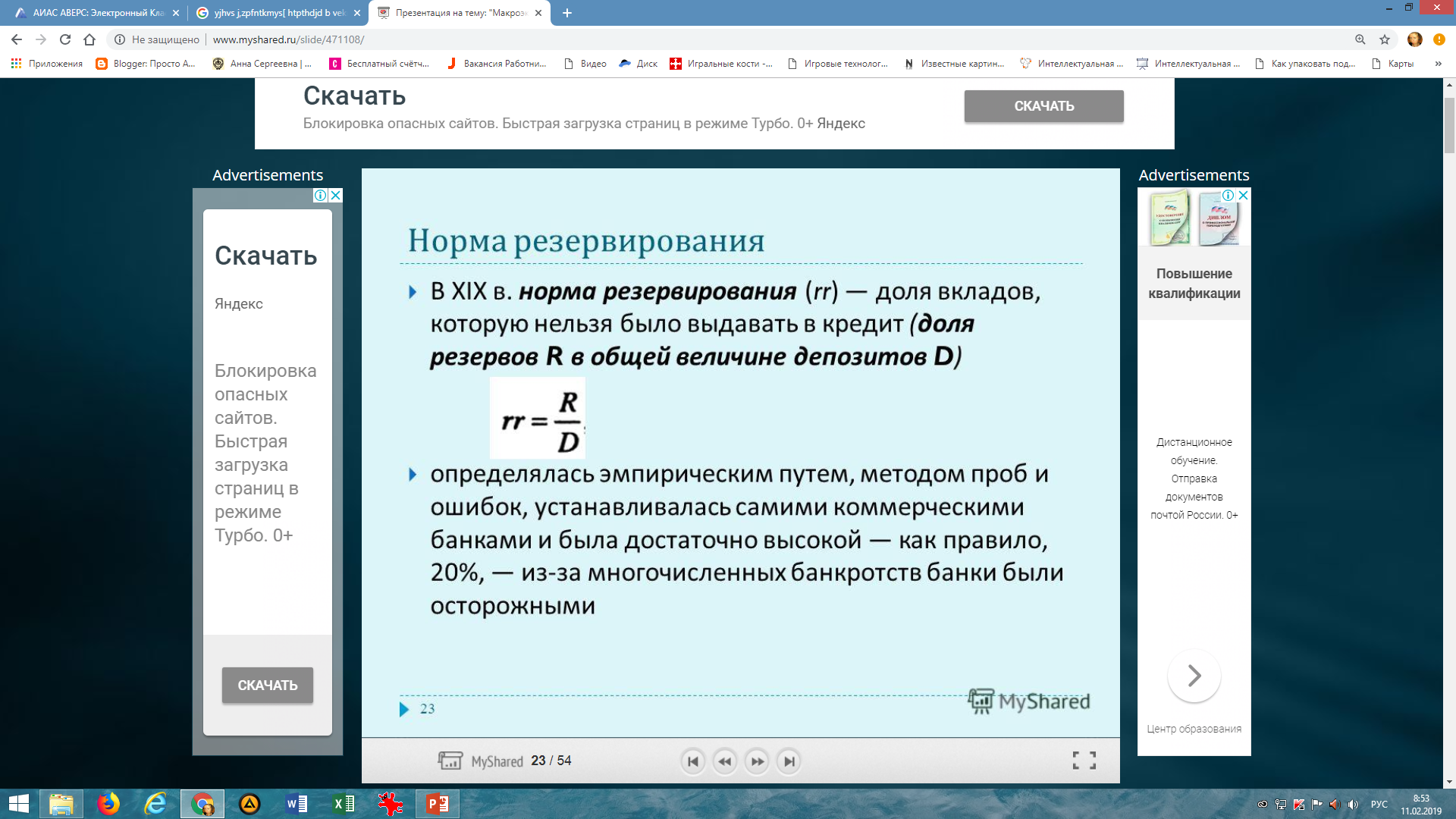 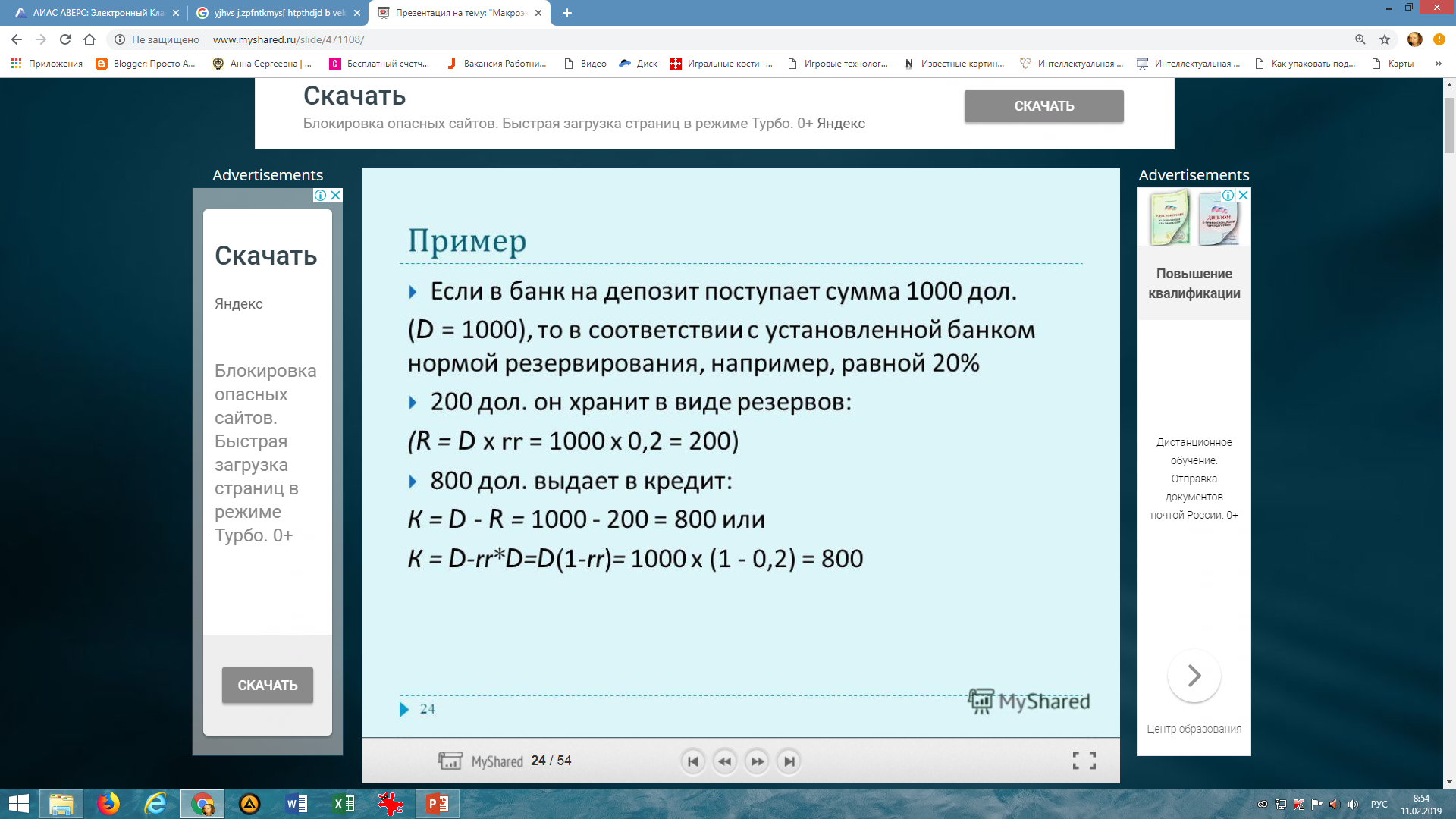 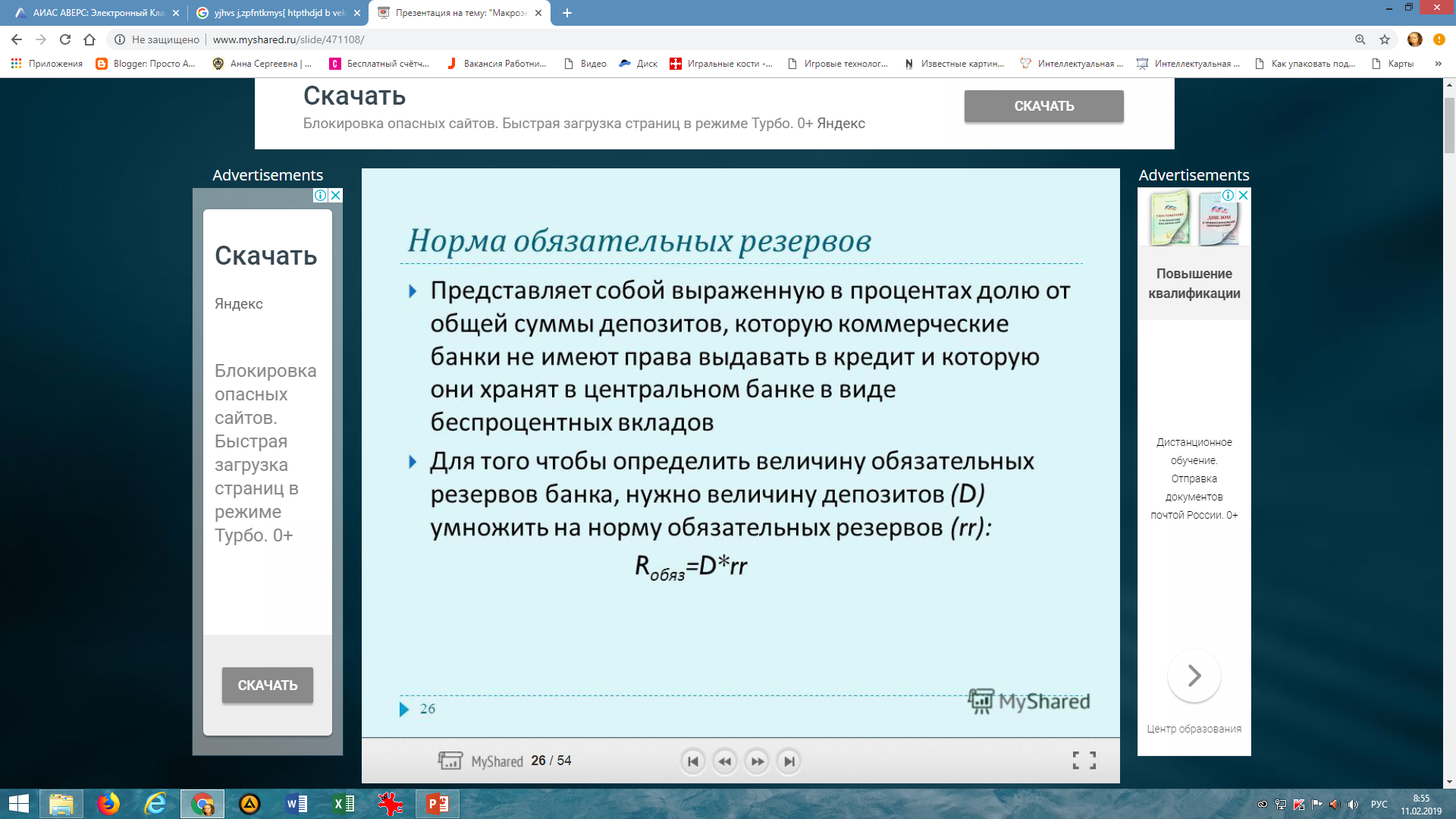 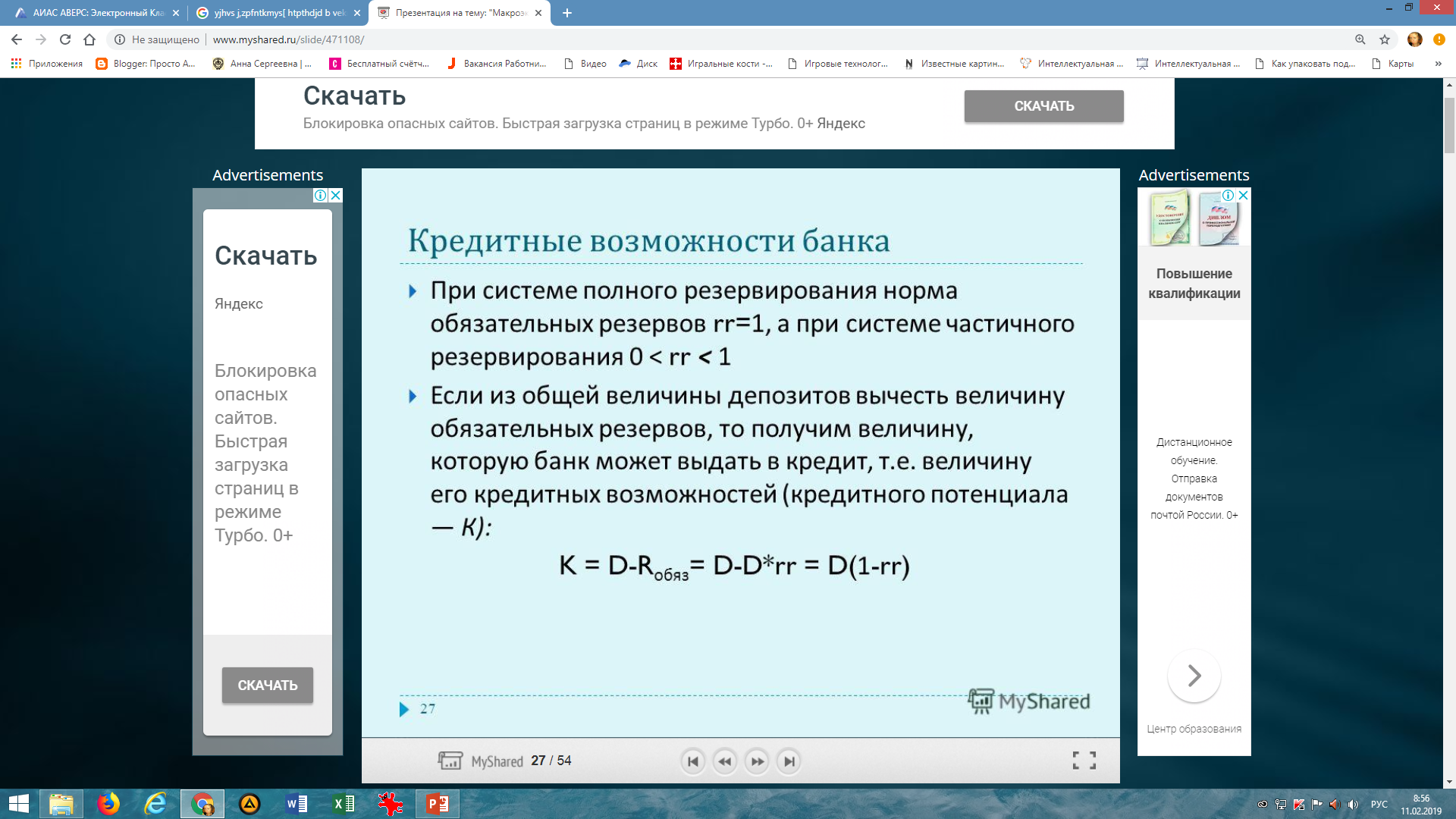 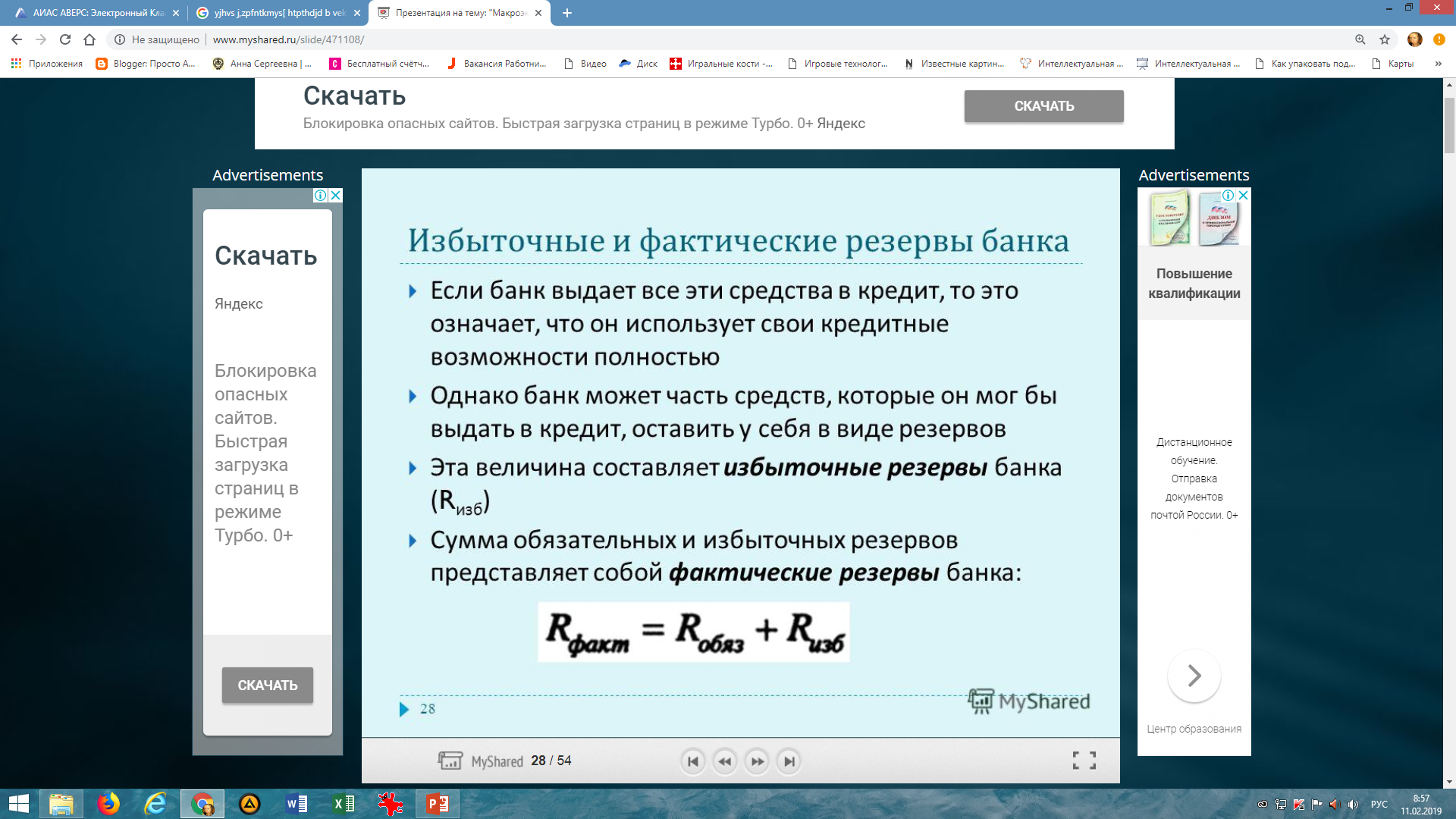 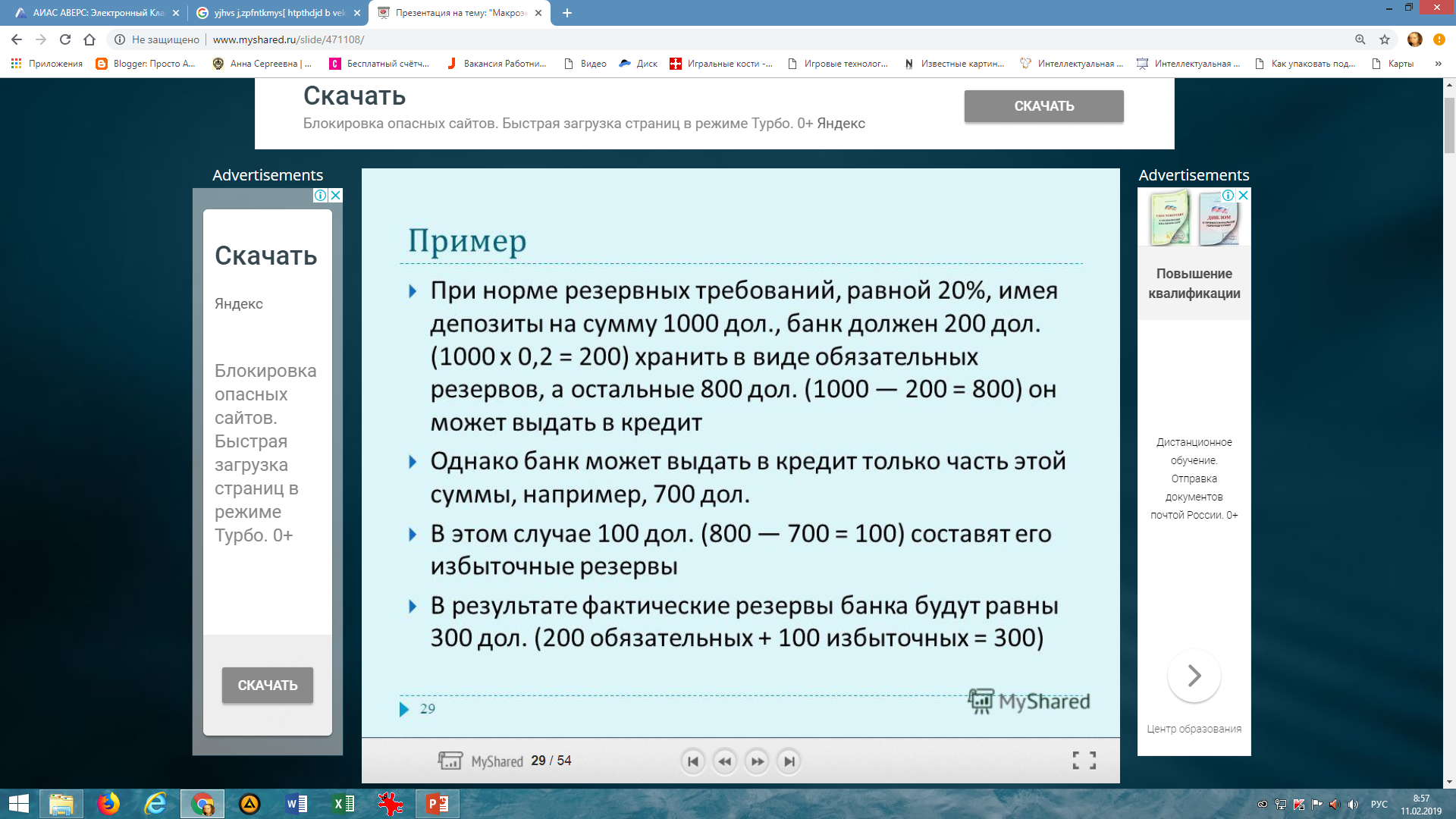 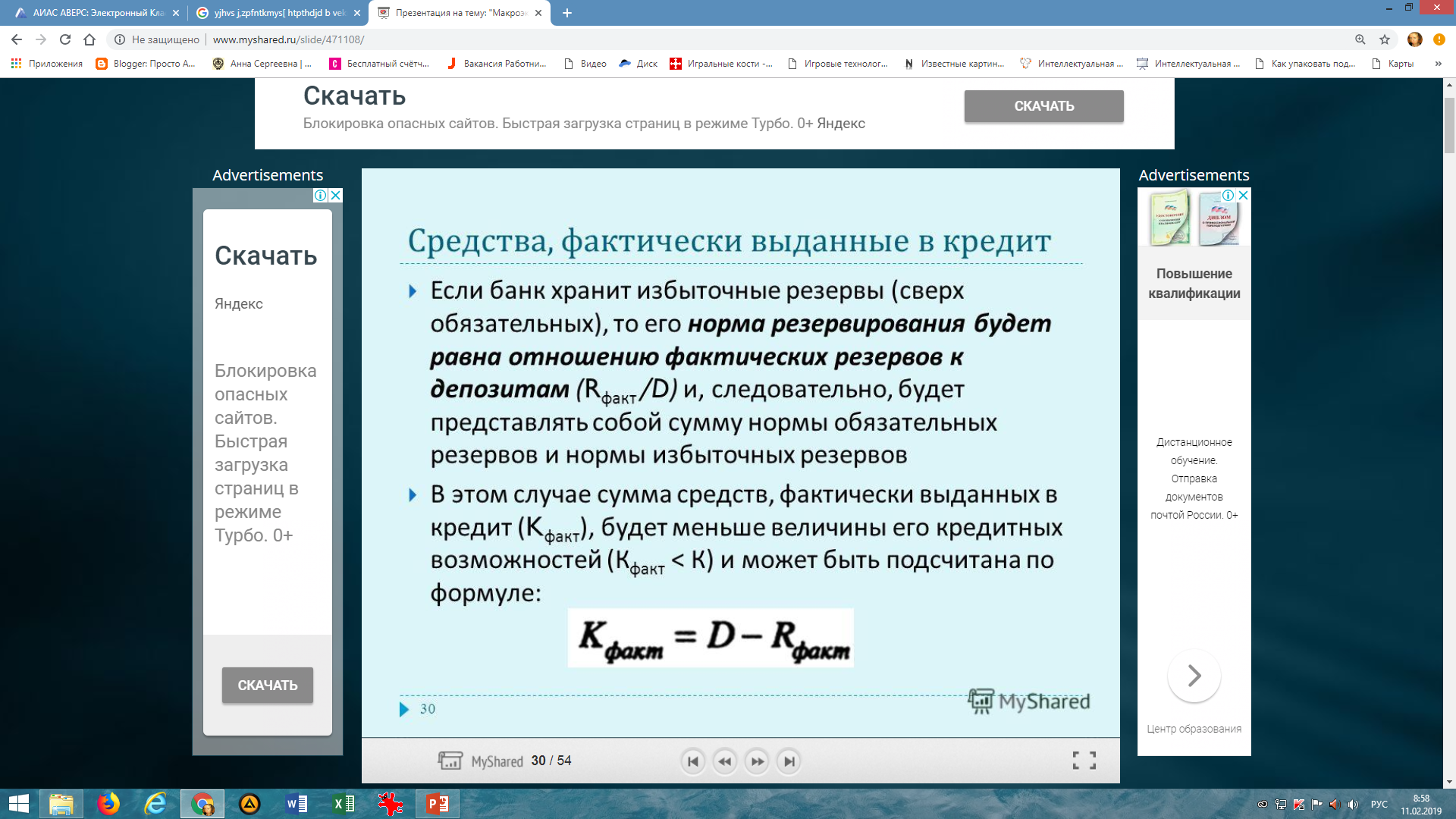 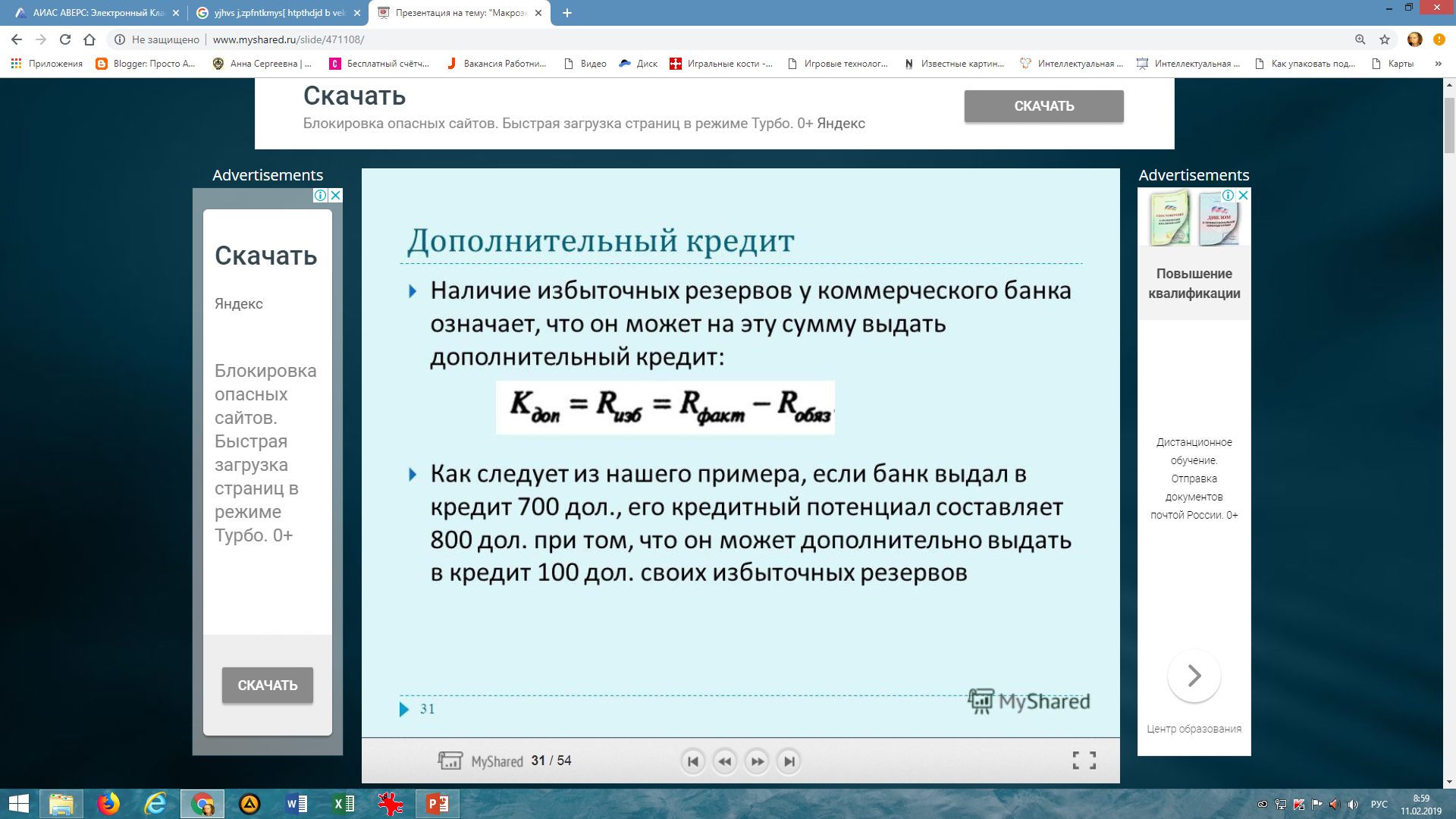